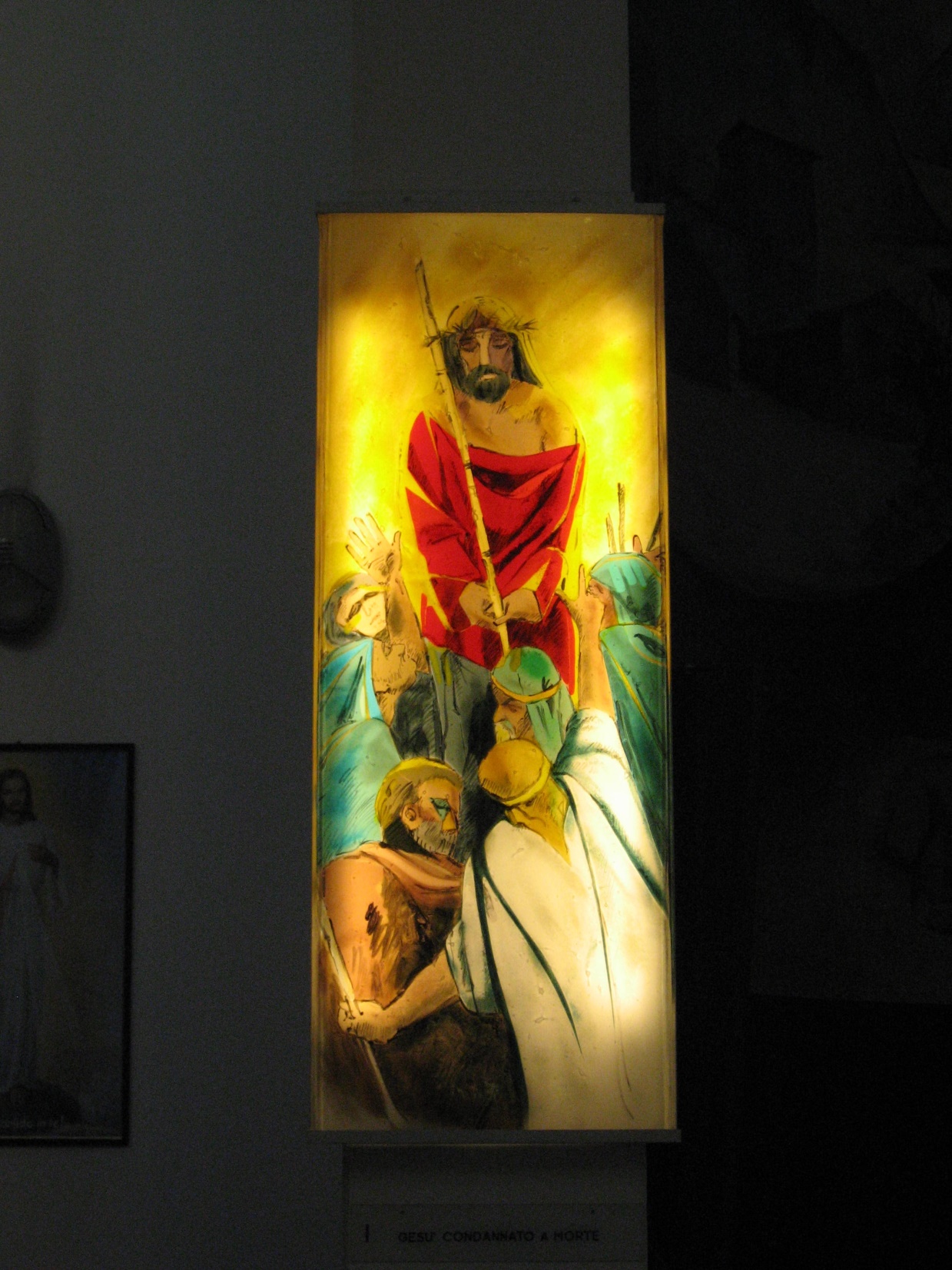 Gesù è condannato a morte
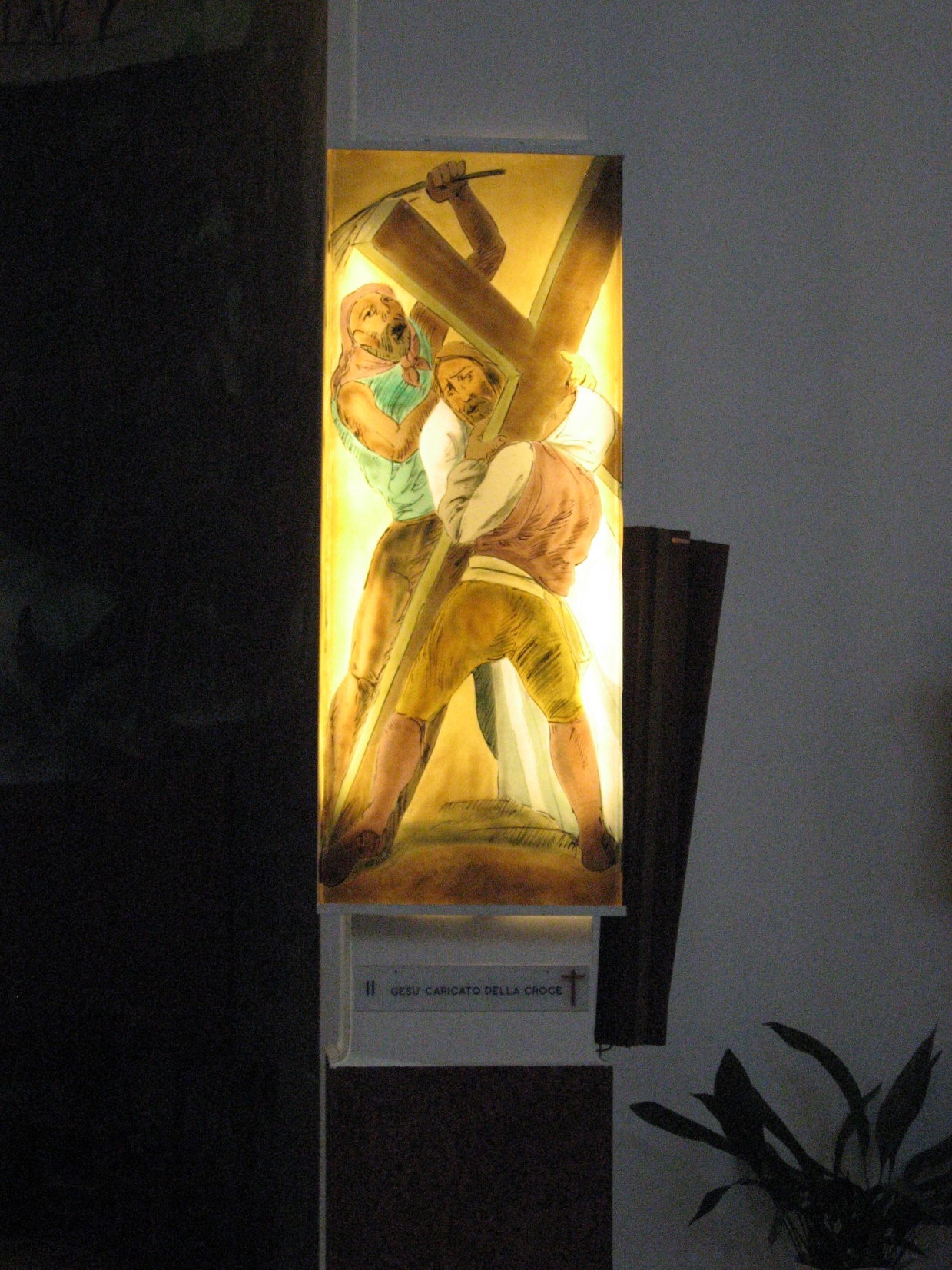 Gesùriceve la Croce sulle spalle
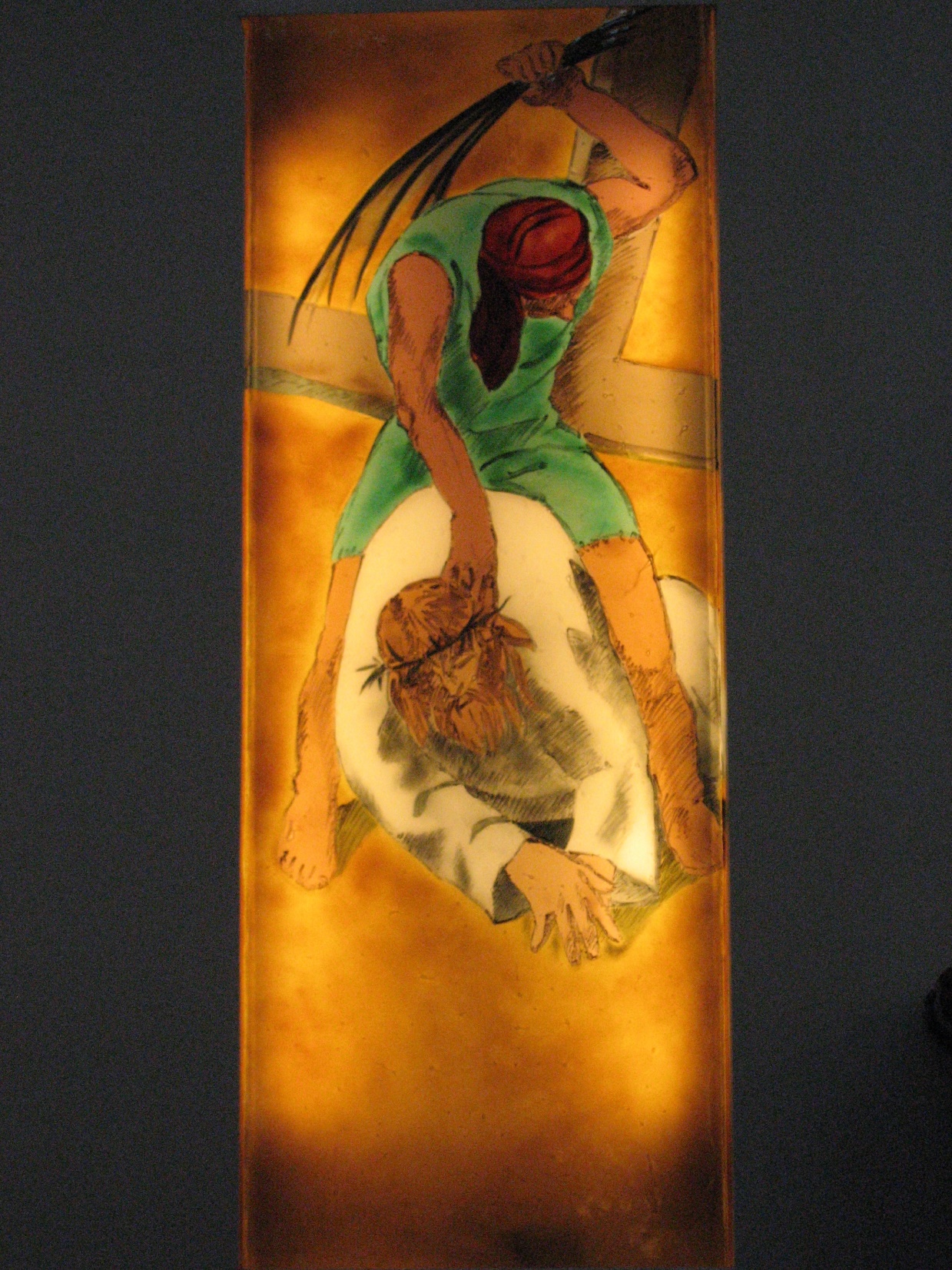 Gesùcade per la pria volta
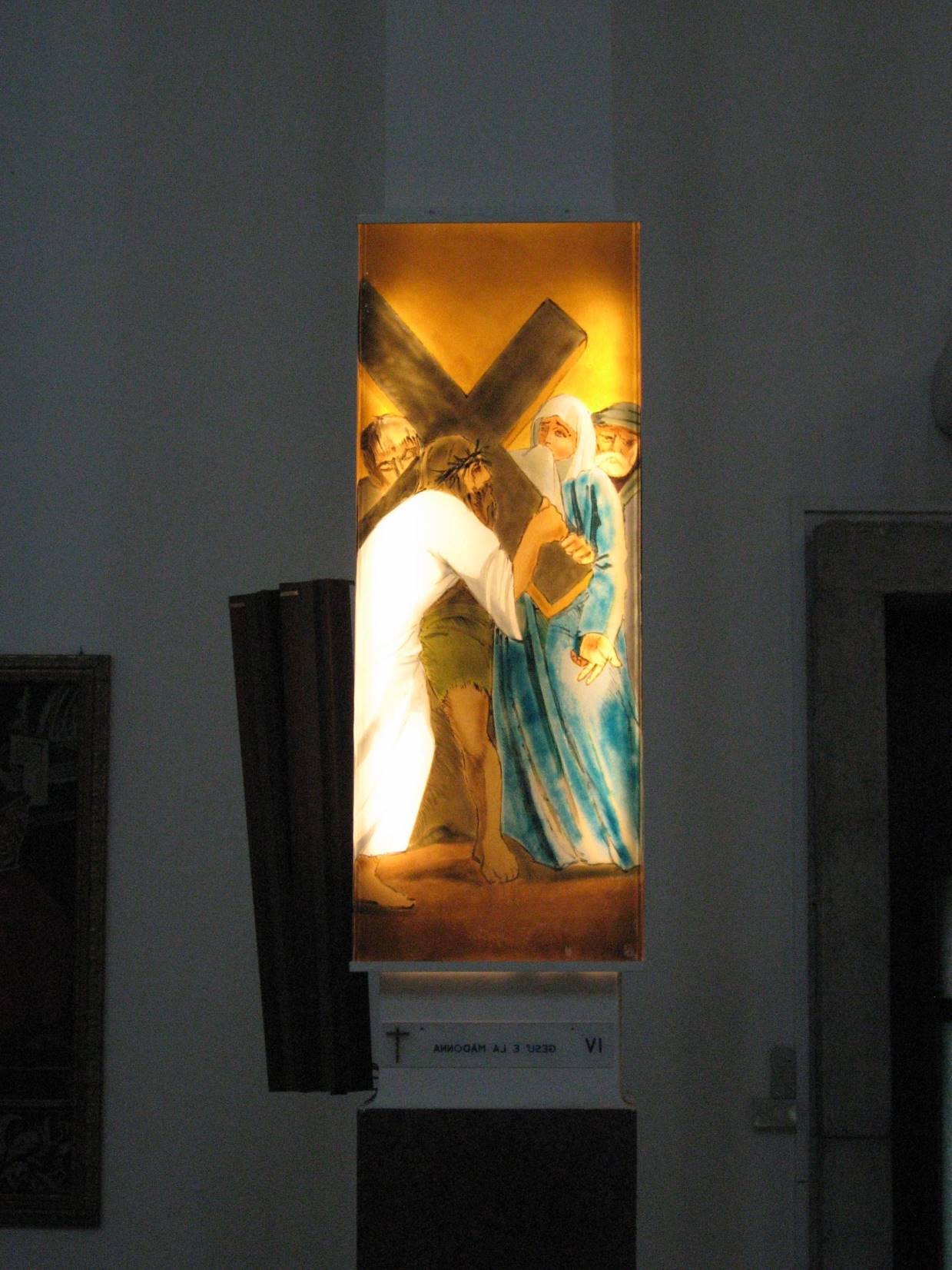 Gesùincontra sua Madre
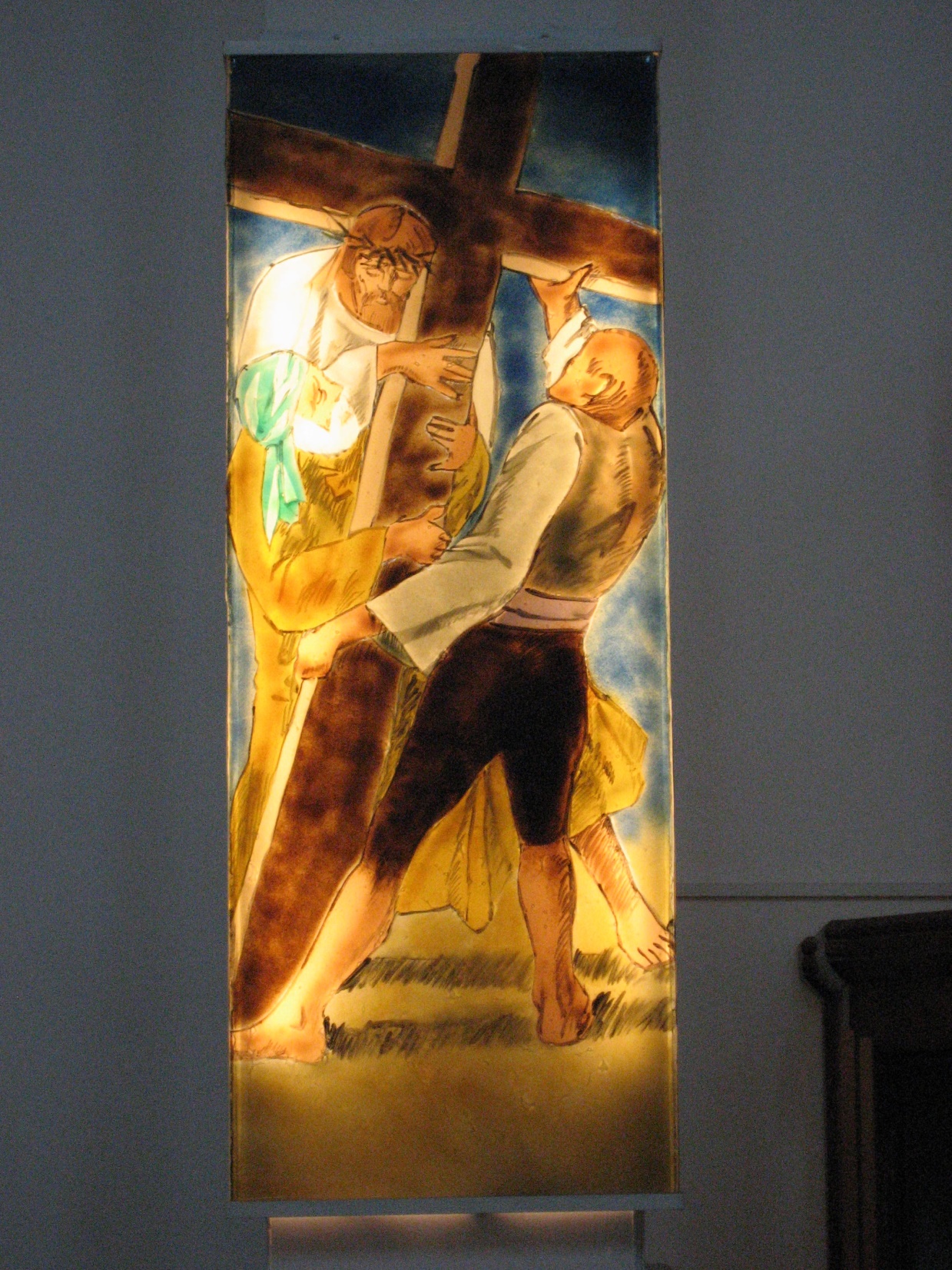 Gesùè aiutto dal Cireneo
La Veronicaasciuga il volto a Gesù
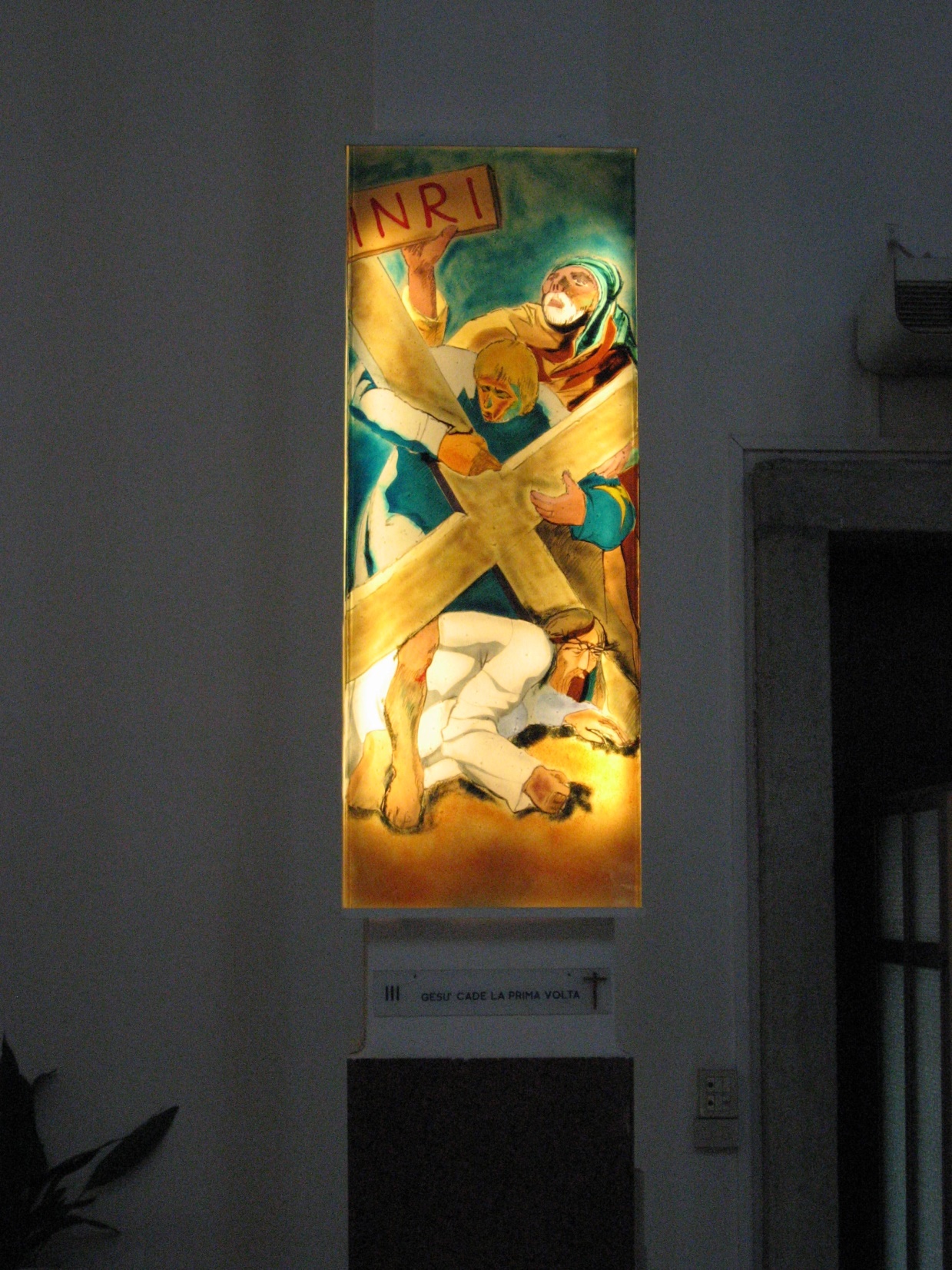 Gesùcade per la seconda volta
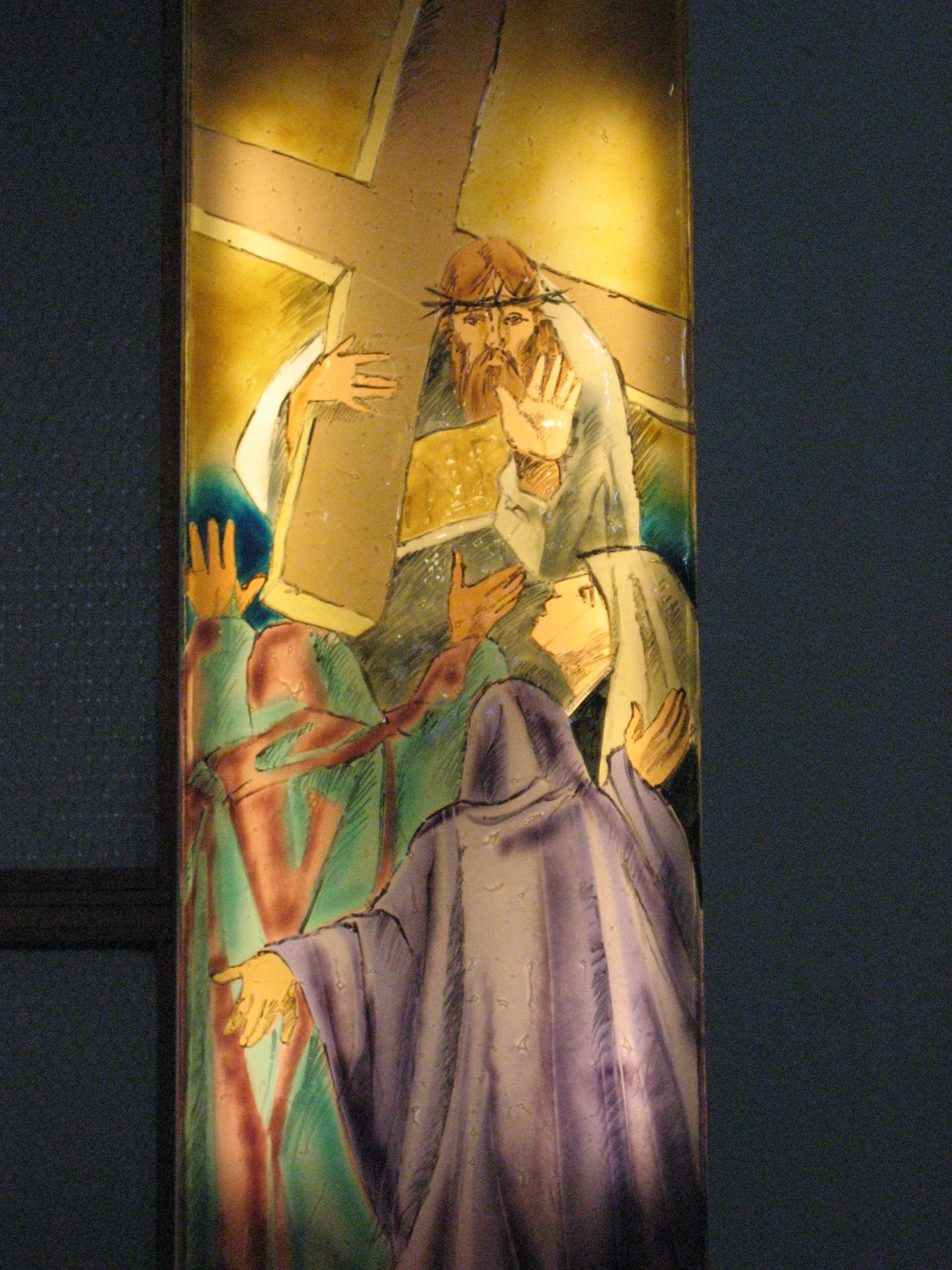 Gesùincontra le pie donne
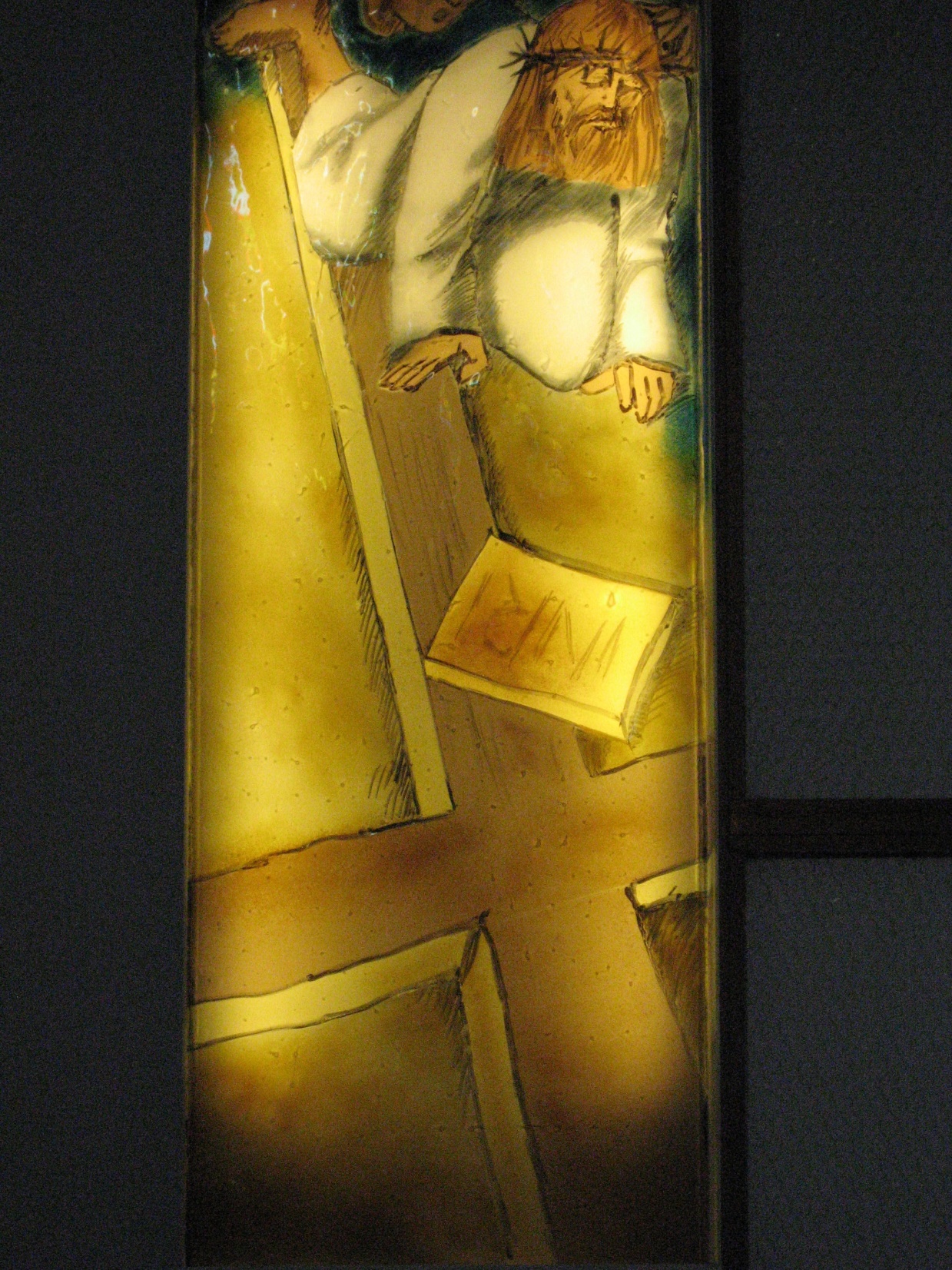 Gesùcade per la terza volta
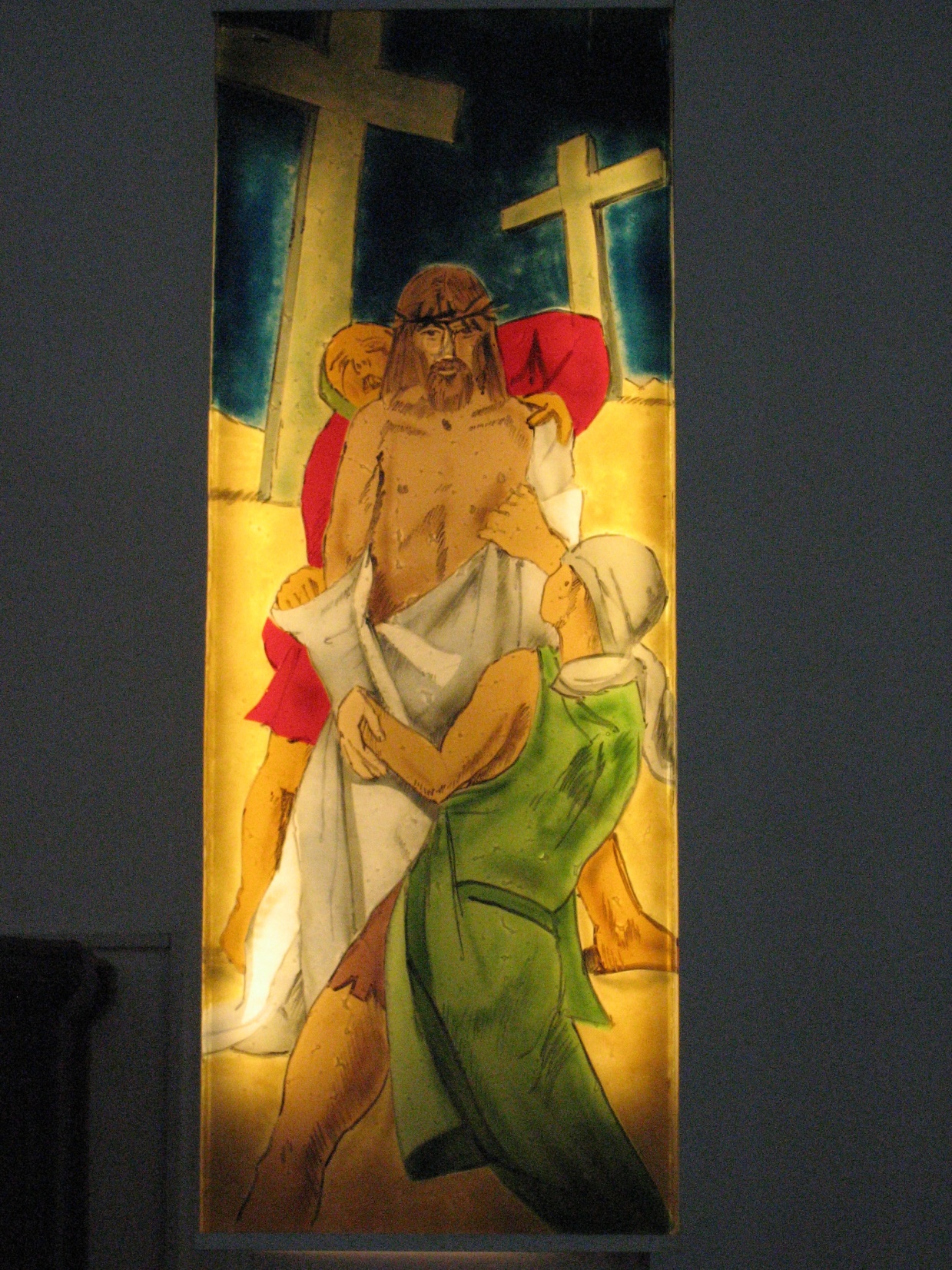 Gesùè spogliato delle sue vesti
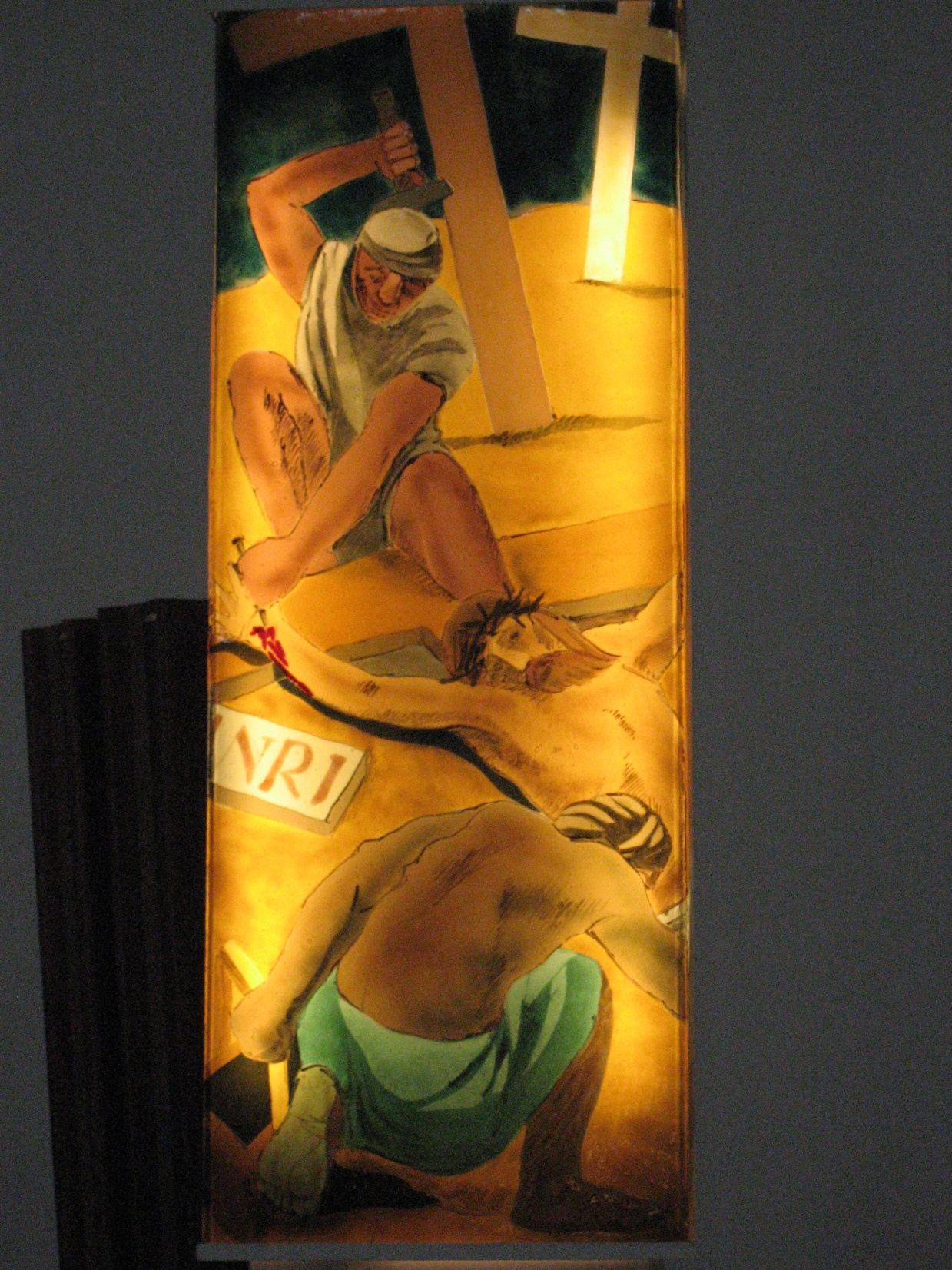 Gesùè inchiodato sulla croce
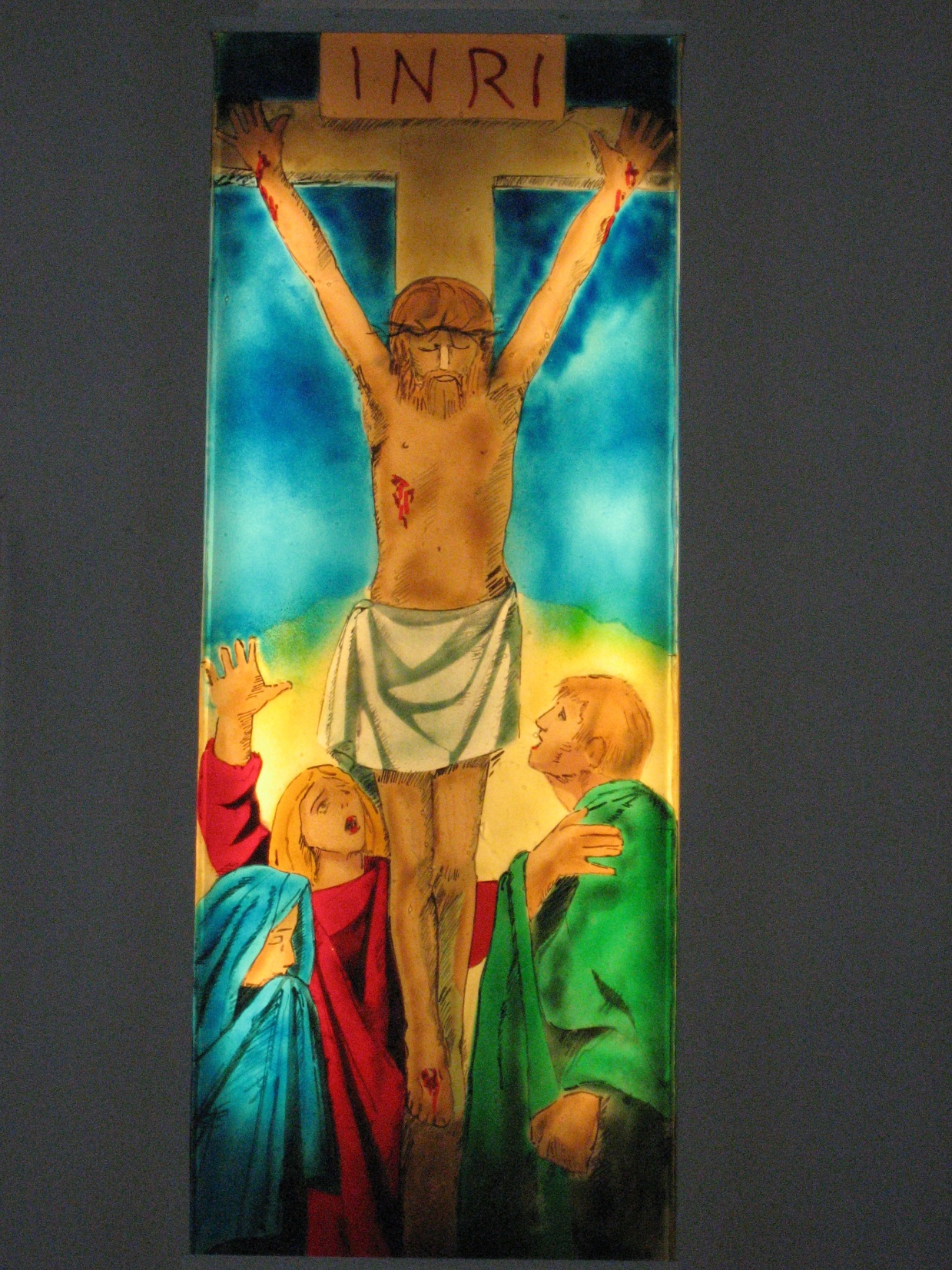 Gesùmuore sulla croce
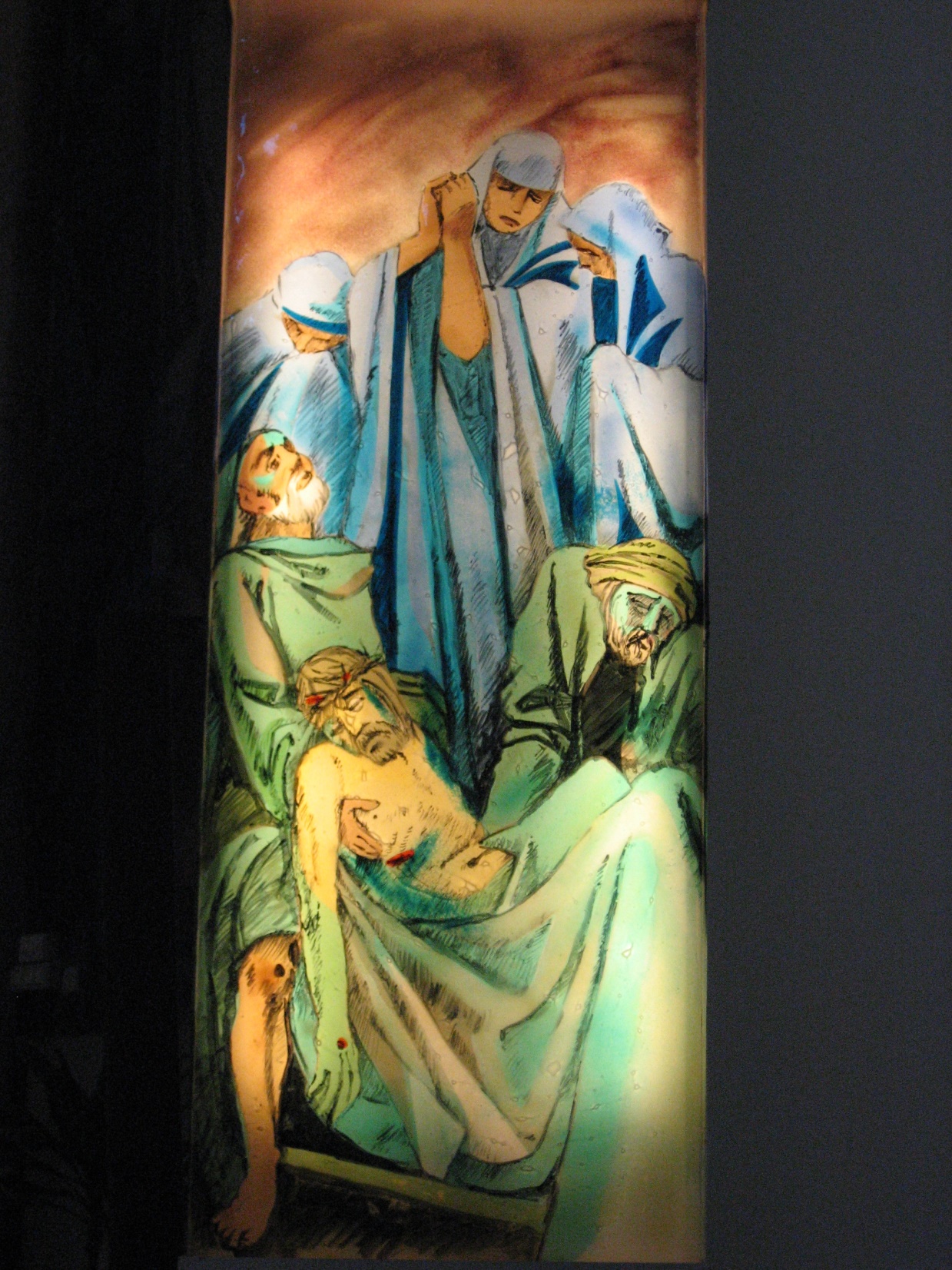 Gesù è deposto nel secpolcro